2023
ё
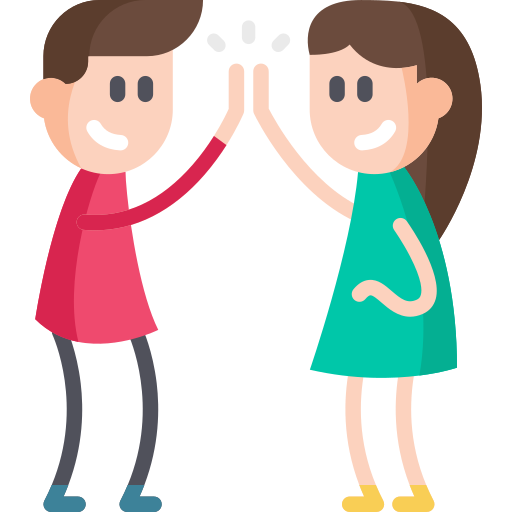 «наши наставники, наши друзья-наши педагоги»
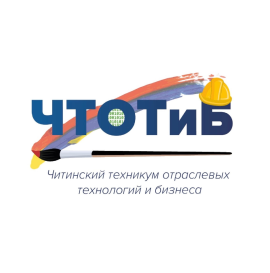 Выполнила: Даниличева Арина ИСиП-22-1п
ведение
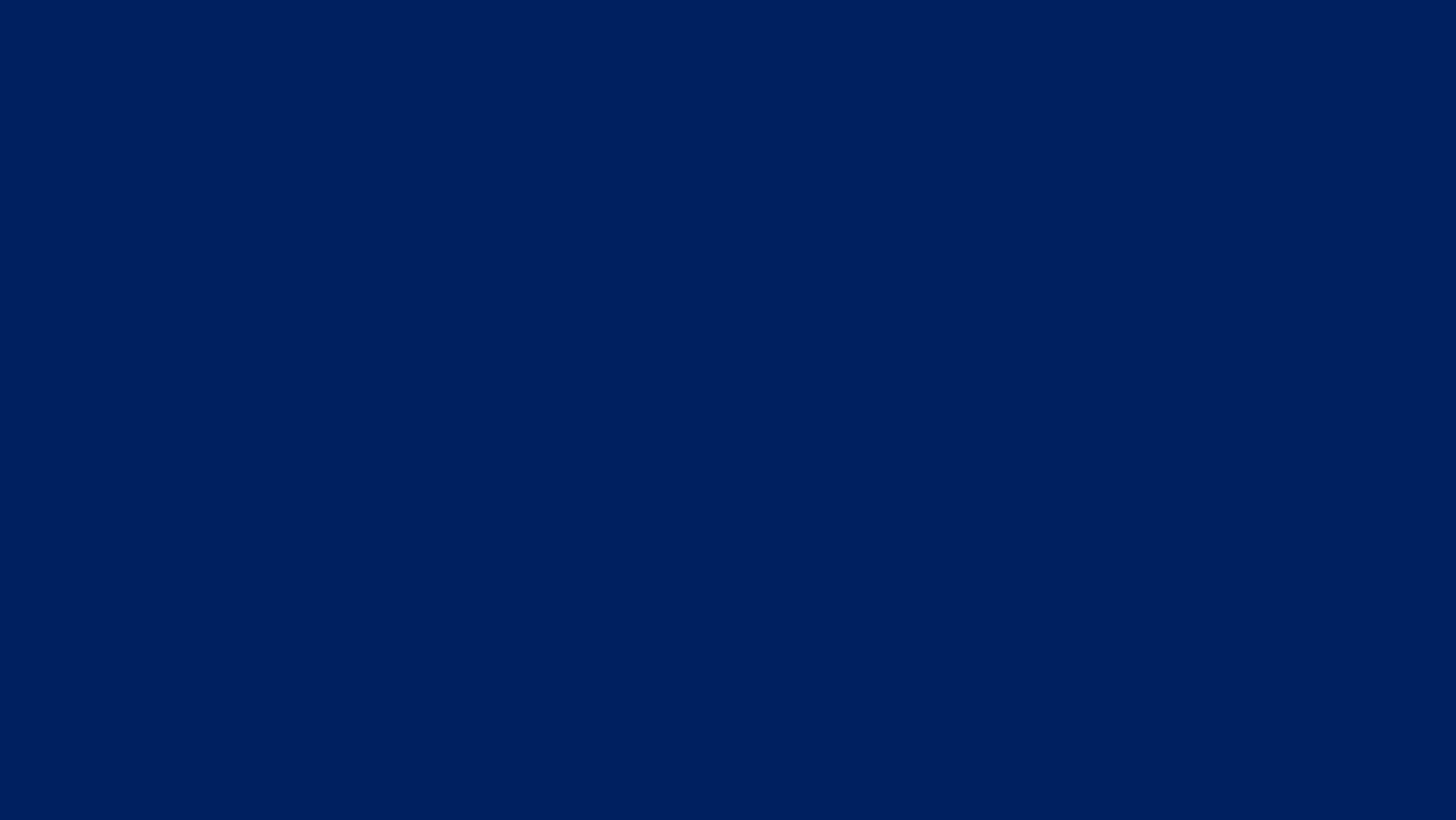 Педагог-это
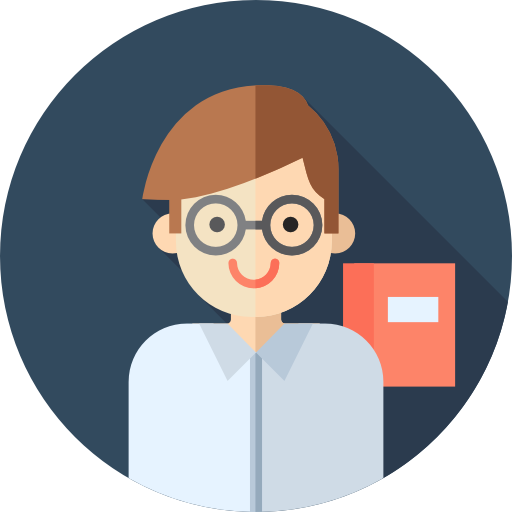 Педагог – это специалист, формирующий учебно-воспитательный процесс, обеспечивая образовательный, воспитательный и развивающий характер для личности, на которую направлена его деятельность.
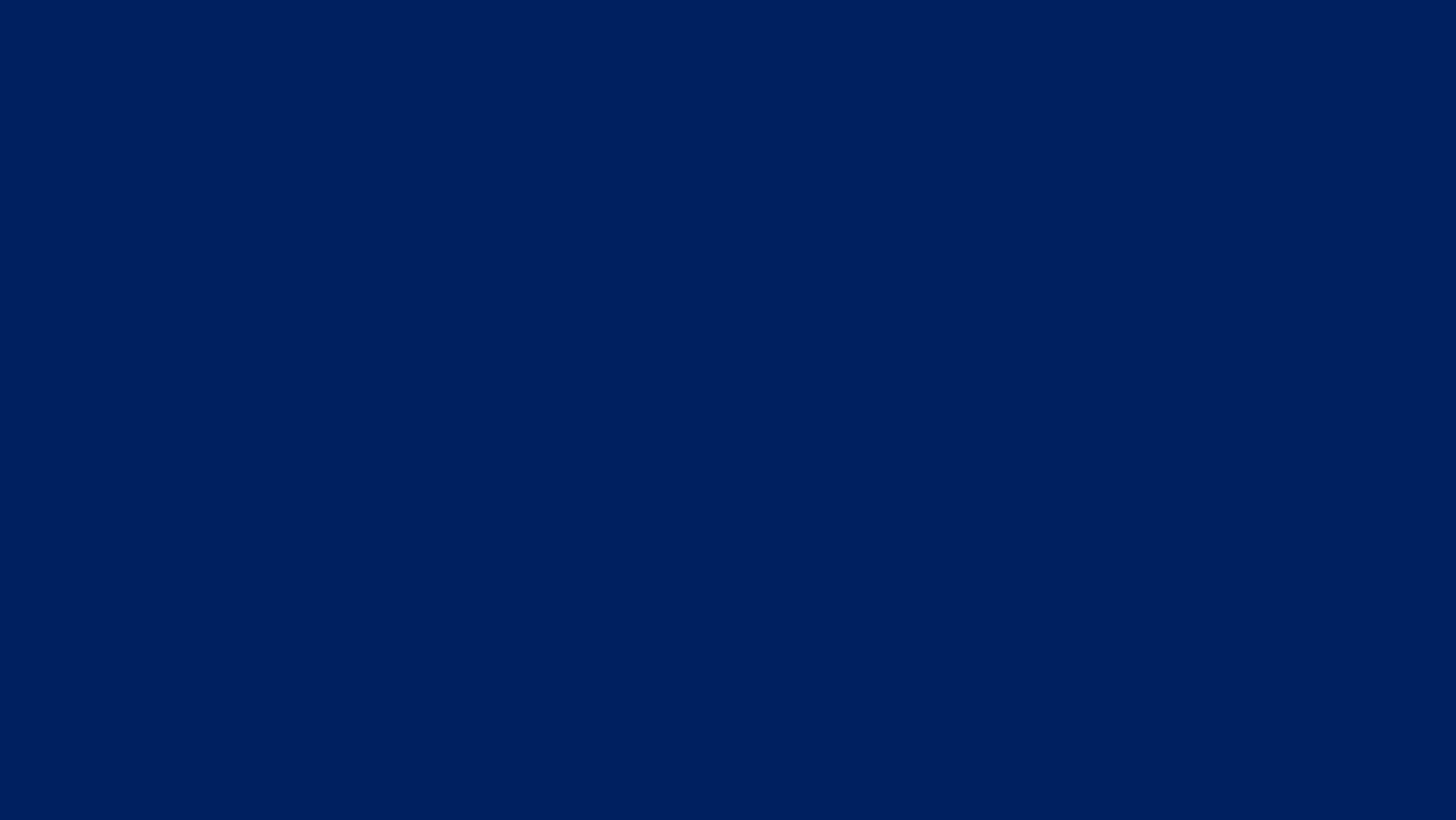 История возникновения
Впервые слово «педагог» стали использовать в Древней Греции. Этим термином именовали раба, который воспитывал и занимался людьми, передавал им свои практические и теоретические знания. Когда не было разделения труда, учителями считались старейшины общины или определенная группа людей.
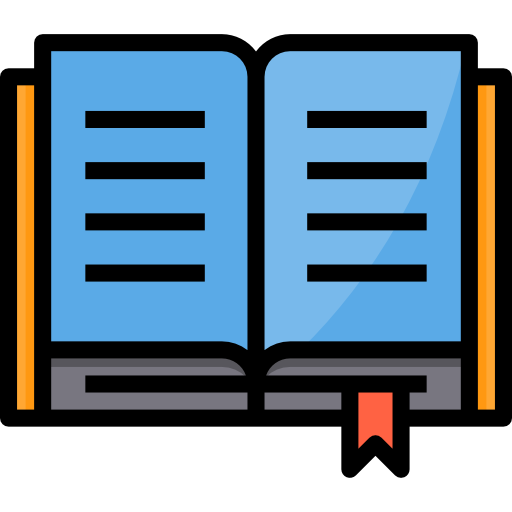 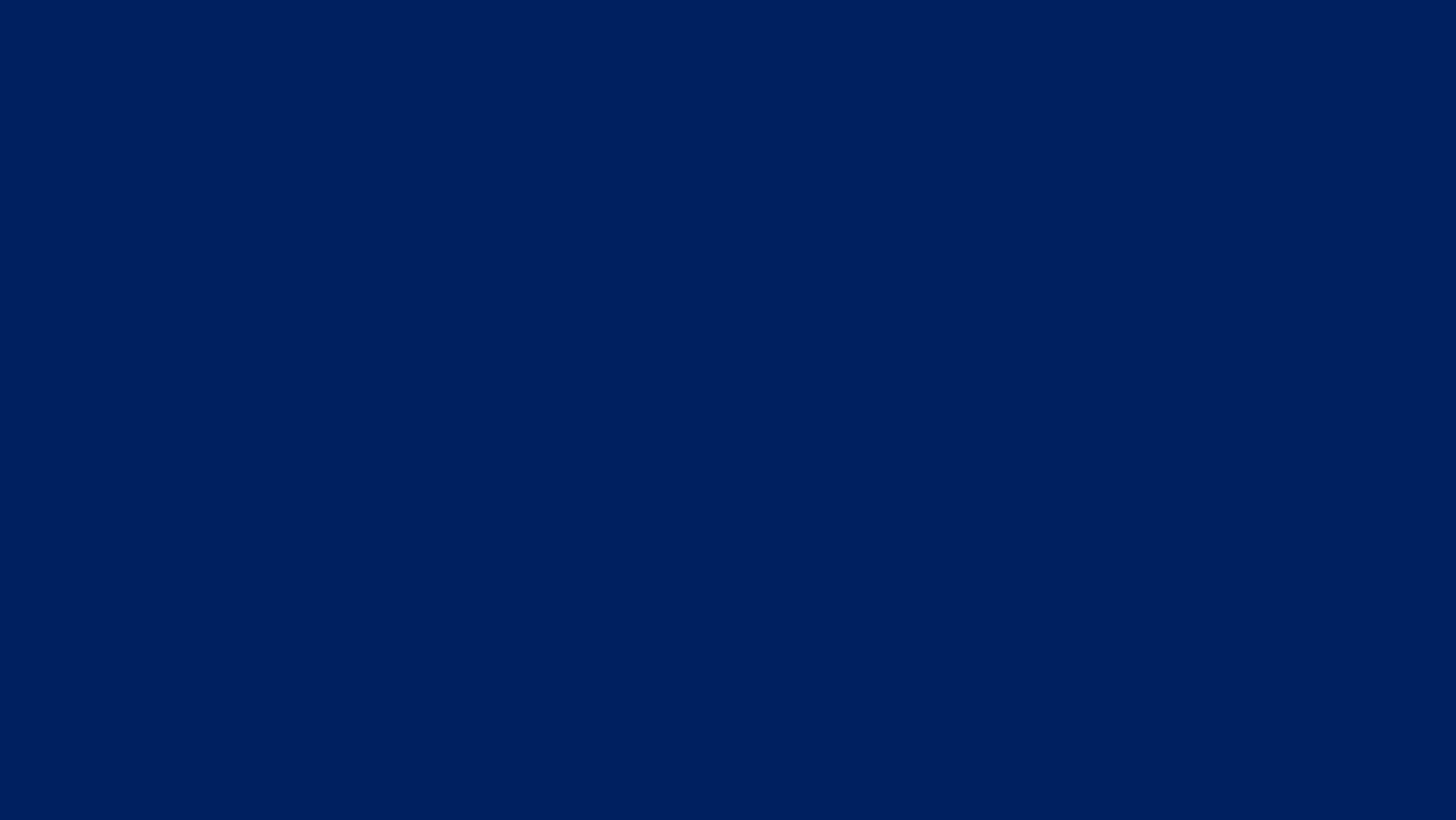 Зачем нужна профессия учитель
В сферу деятельности входит множество задач. Учитель – это древняя профессия, поэтому его обязанности и права были утверждены давно. Рассмотрим подробнее, зачем нужен педагог и что входит в сферу его деятельности:

Давать детям знания 
Оценивать знания детей
Помогать им реализовываться в жизни
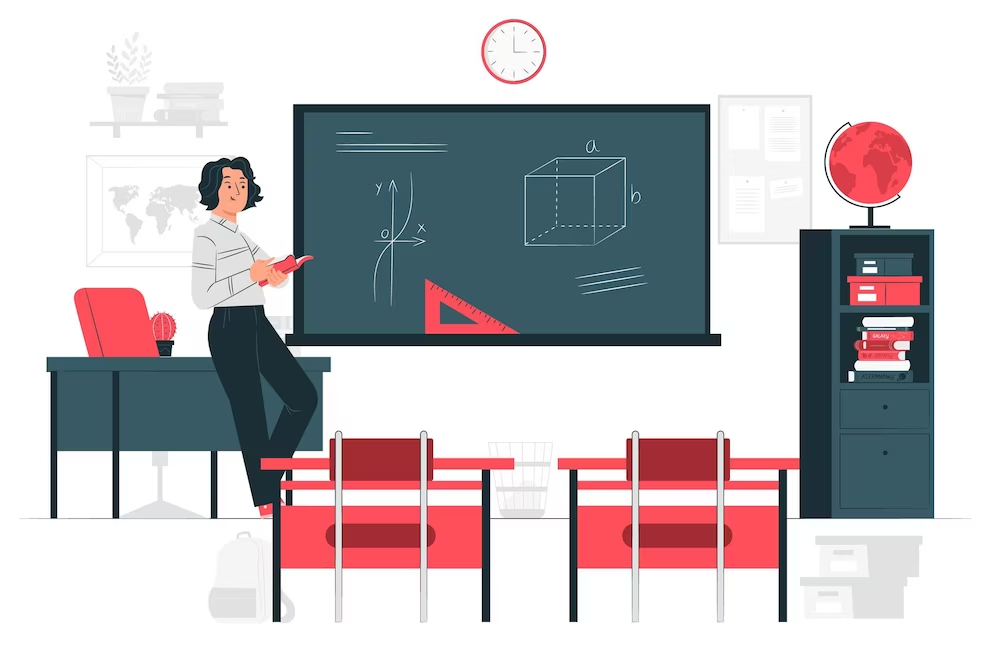 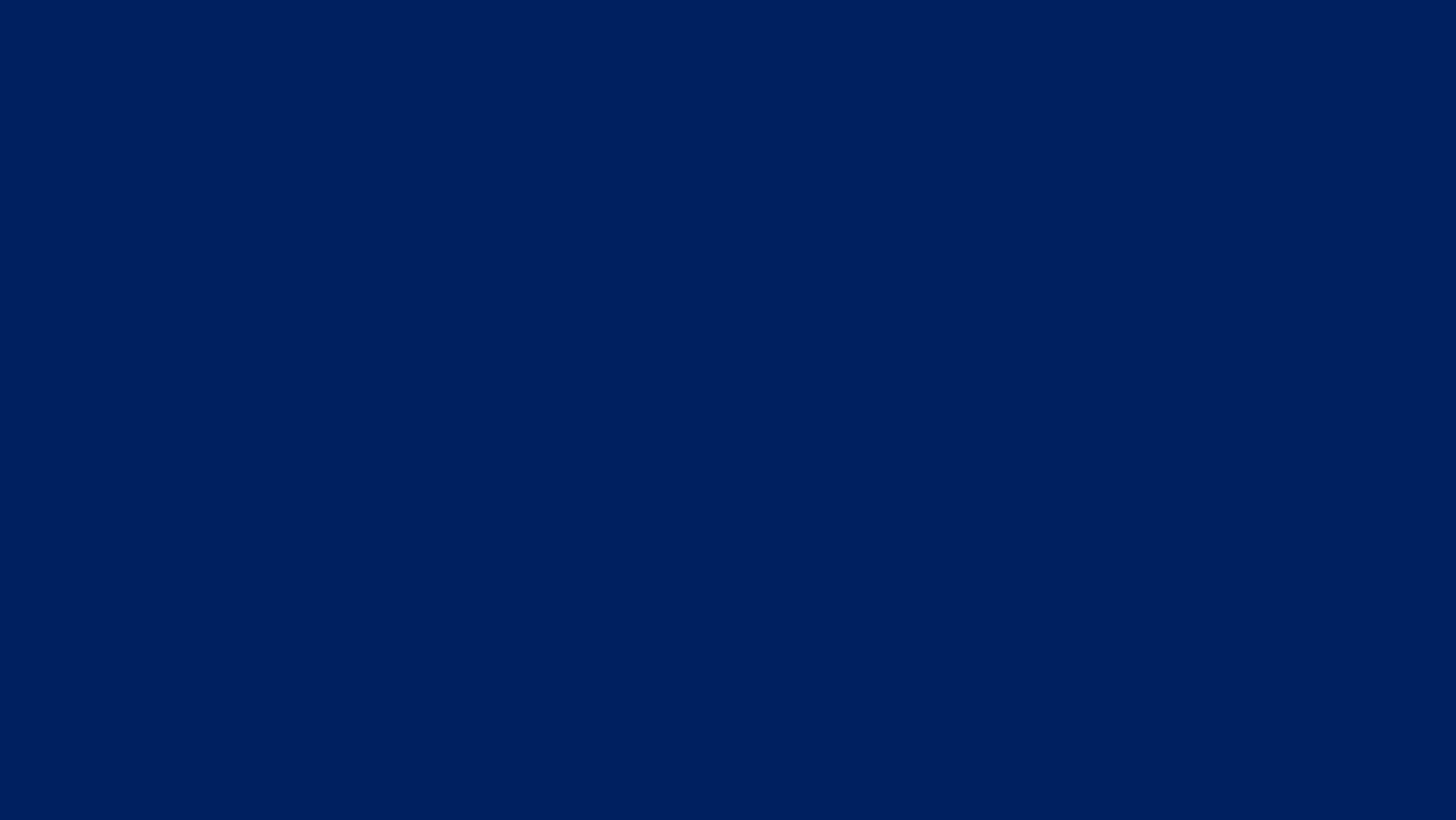 Чем интересна эта профессия
Сложилось так, что учитель не может выработать четкого рабочего графика. Тем, кто решил посвятить себя этому непростому делу, приходится вкладывать все силы и душу в учеников. В противном случае долго продержаться на этом рабочем месте не получится. Характеристика учителя должна включать в себя любовь к детям. Важно, чтобы педагог умел найти контакт с обучаемыми и войти к ним в доверие.
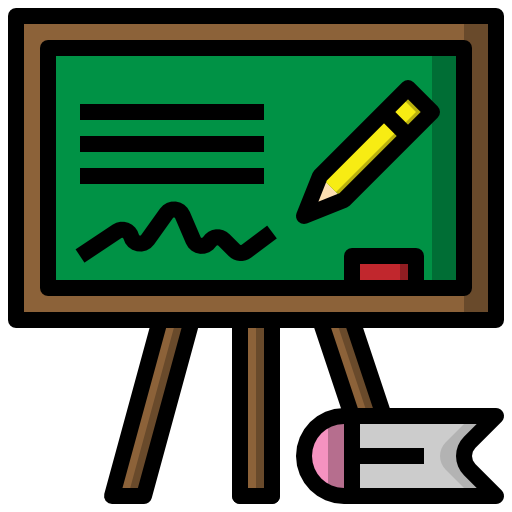 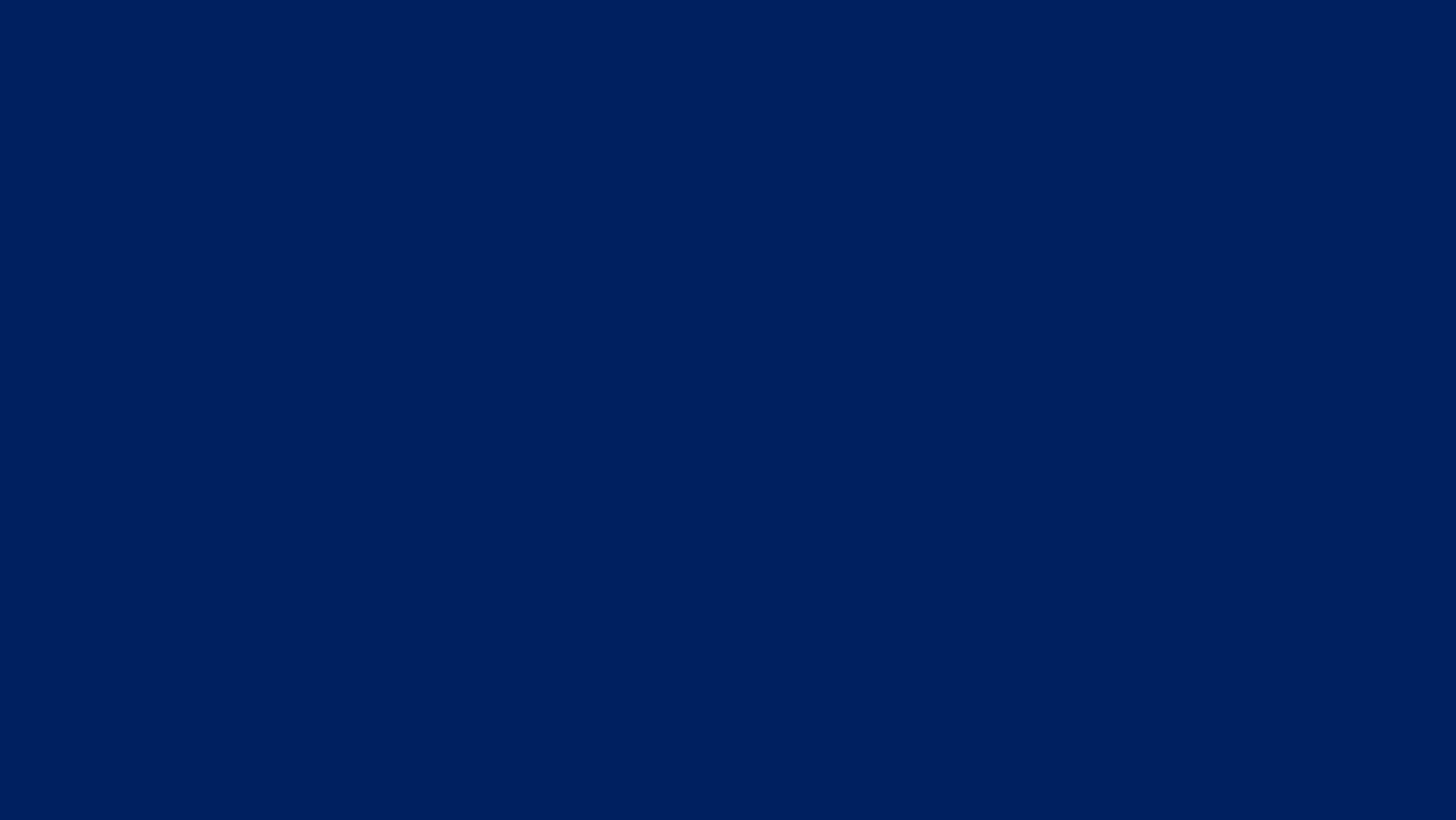 О
С
Н
О
В
Н
А
Я

Ч
А
С
Т
Ь
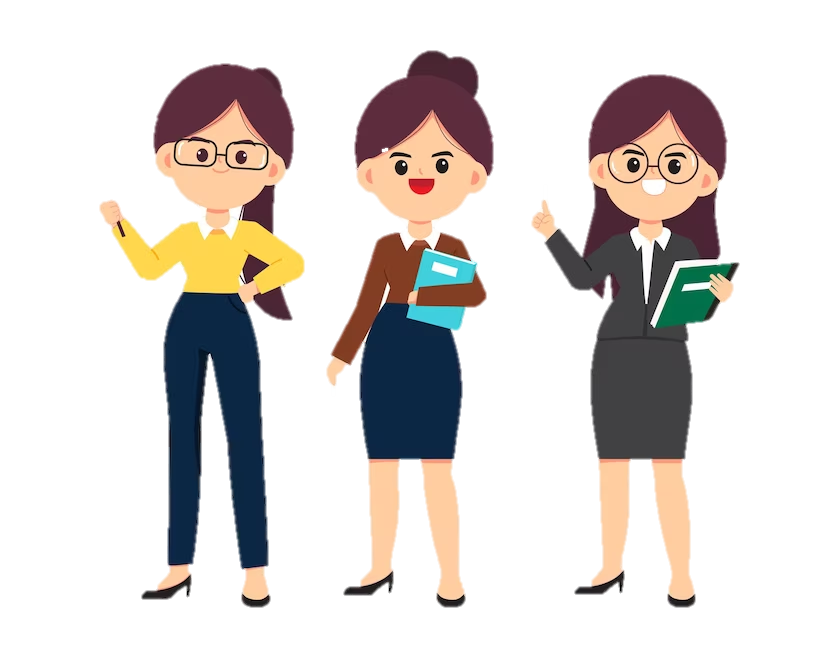 Наши наставники:
Наши прекрасные преподаватели
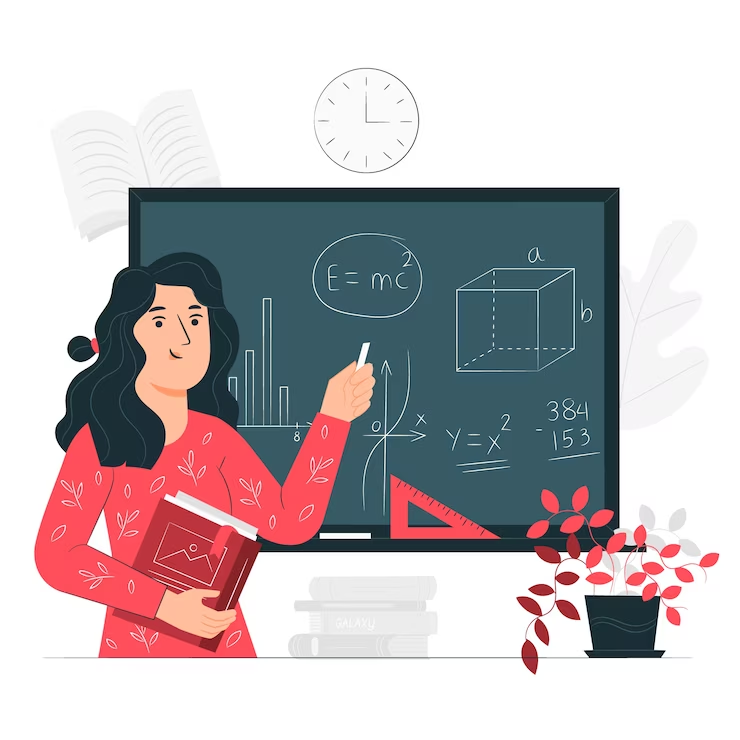 Невероятная опора и наш фундамент, начало нашего жизненного пути начинается с преподавателями ЧТОТиБ
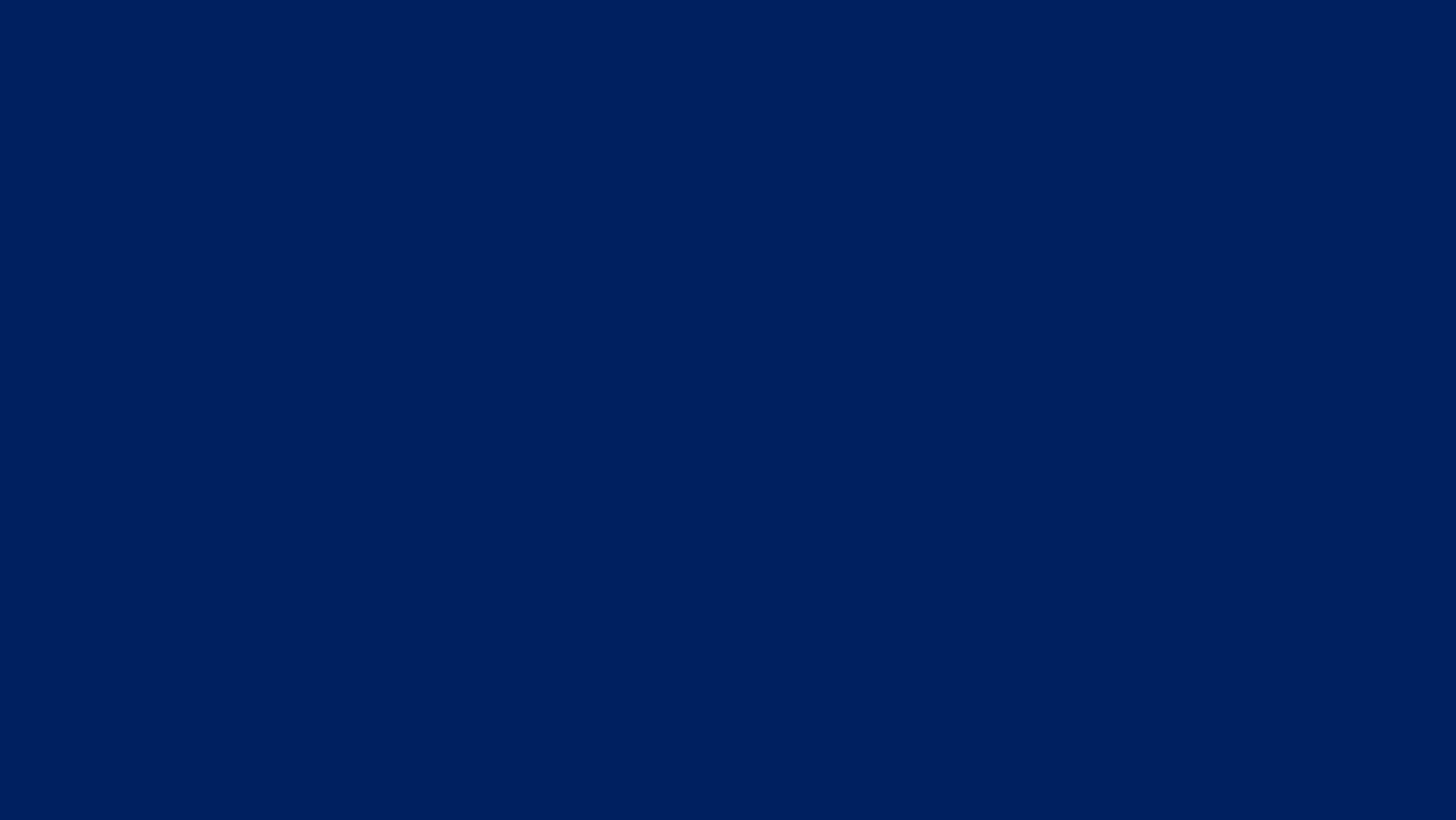 Преподавать – это тяжелый труд, научить ребенка…
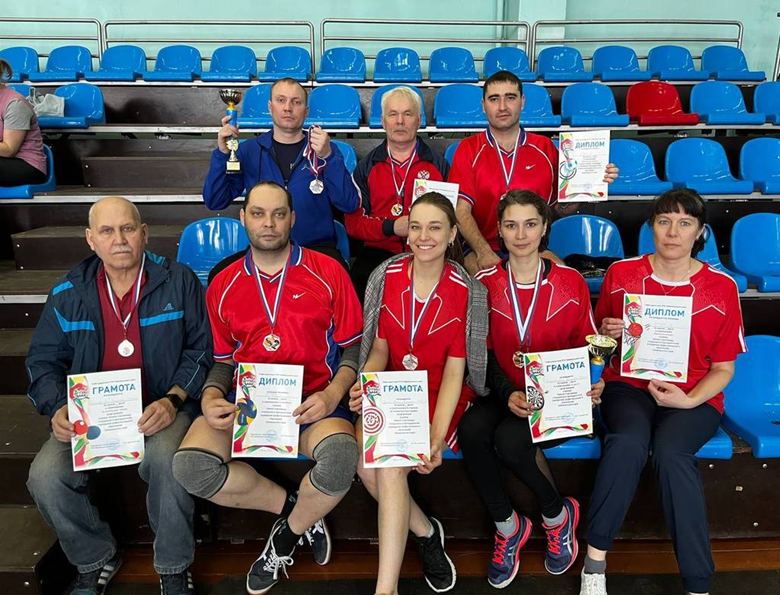 Добиваемся успехов в сфере спорта, получаем дипломы и грамоты, призы, медали.
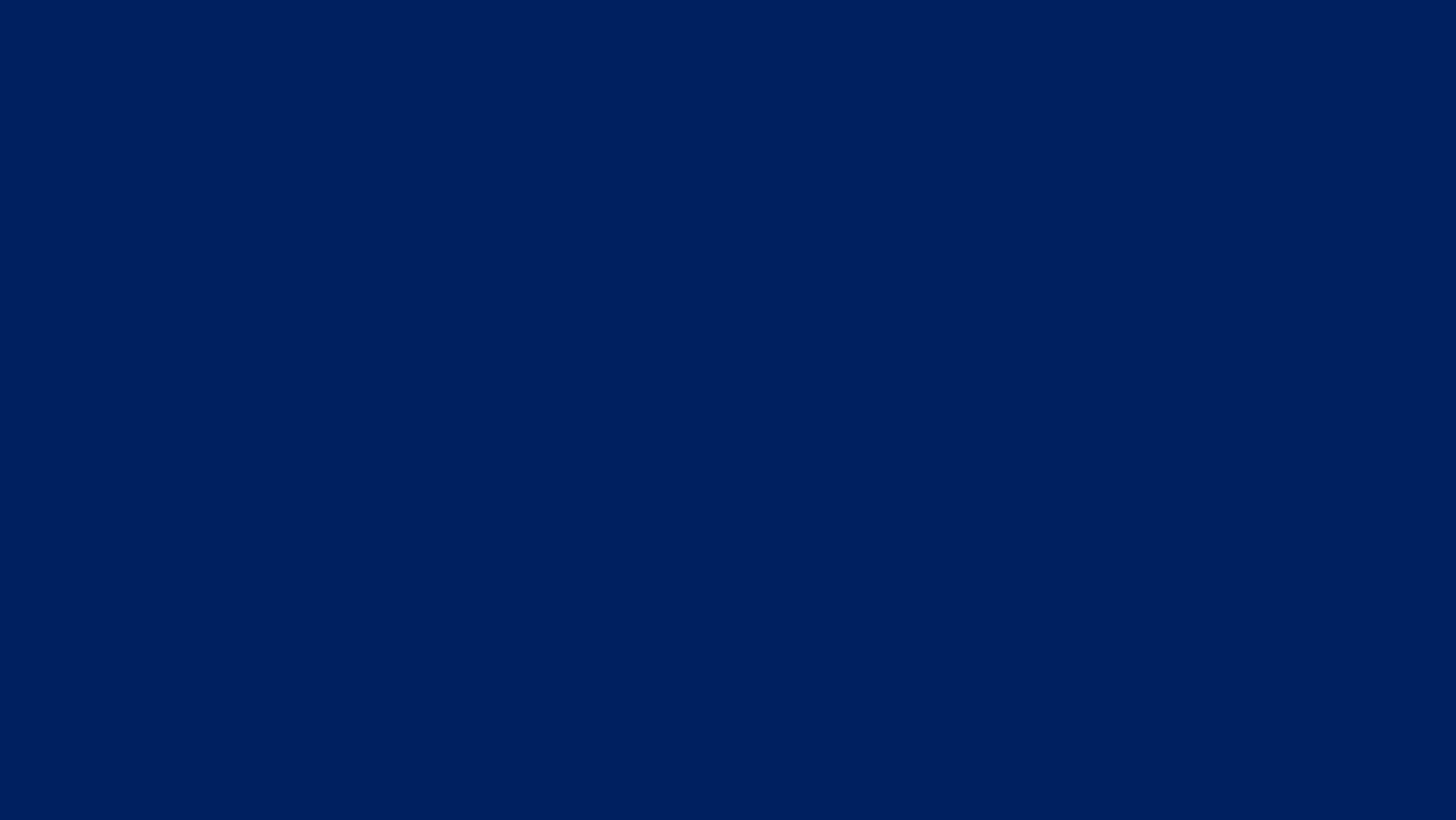 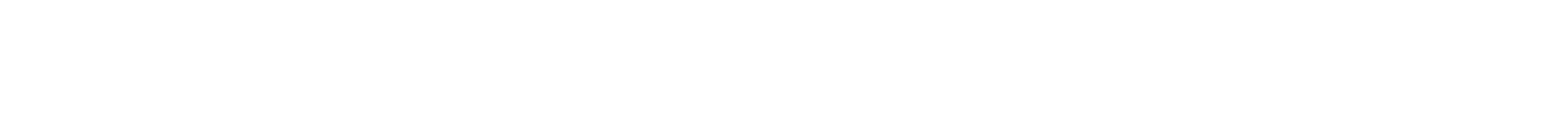 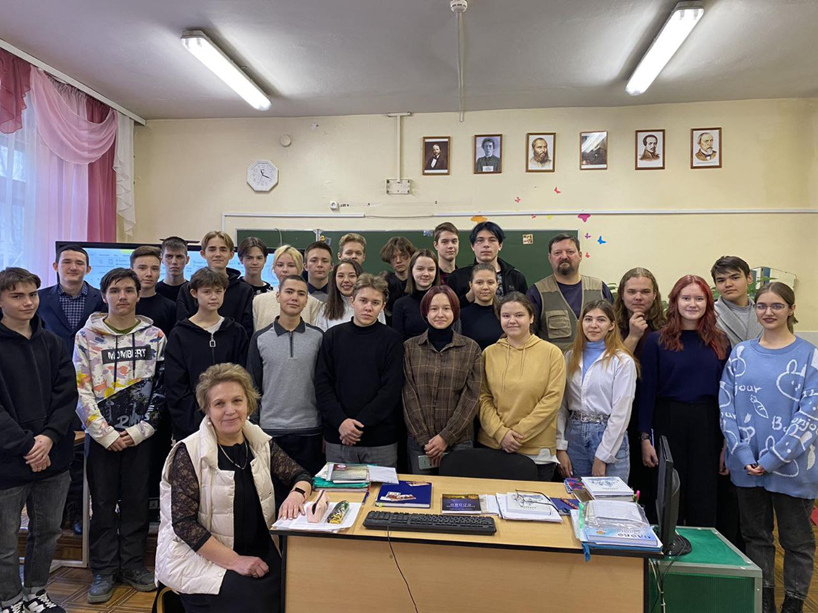 Уже на первом курсе мы пишем рефераты, пишем исследовательские работы и защищаем их - это все благодаря вам, наши дорогие преподаватели!
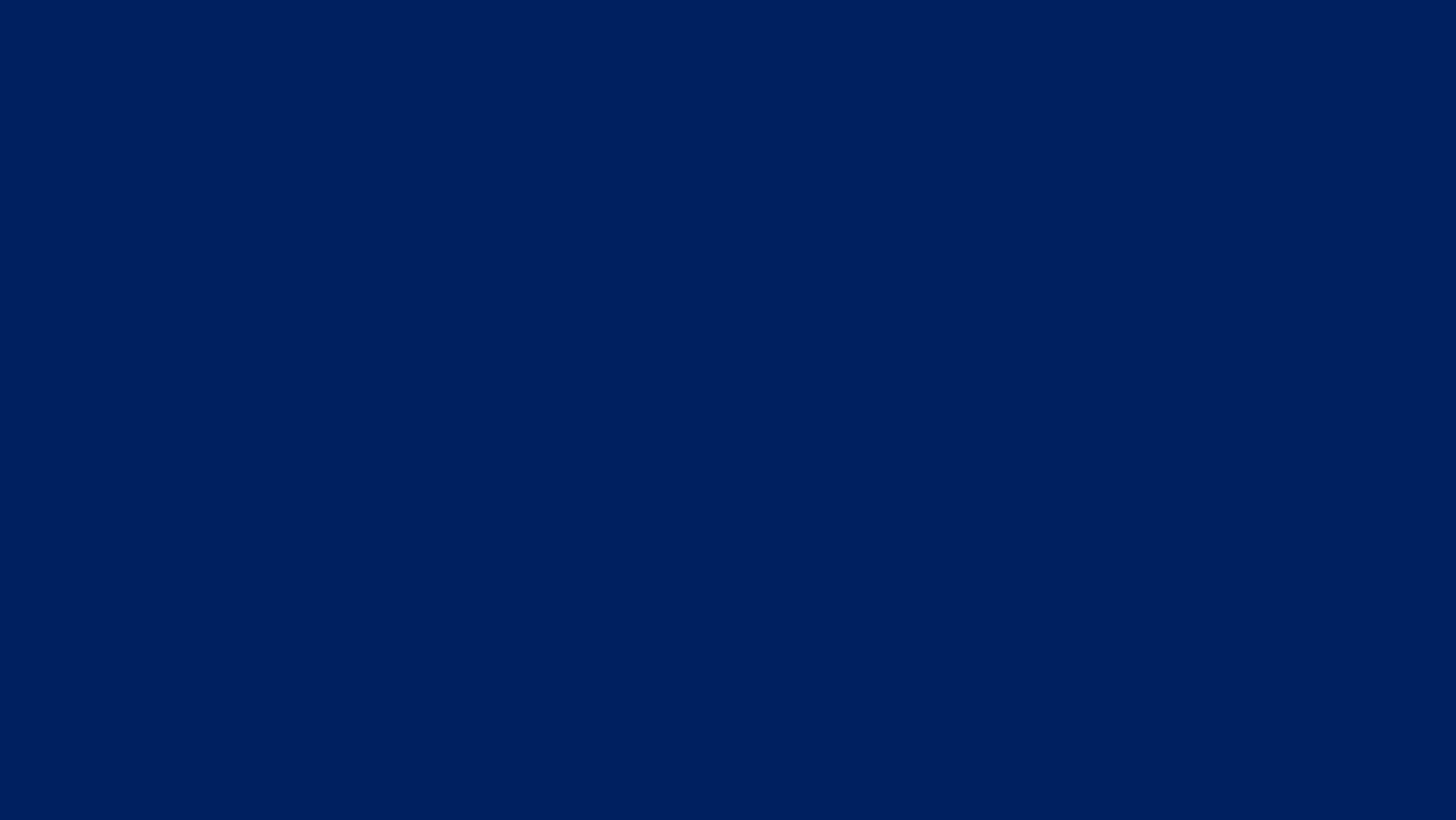 С помощью наших педагогов
Наши наставники помогают нам правильно излагать мысли, создавать проекты и защищать их. Вселяют в нас уверенность, что делает нас людьми.
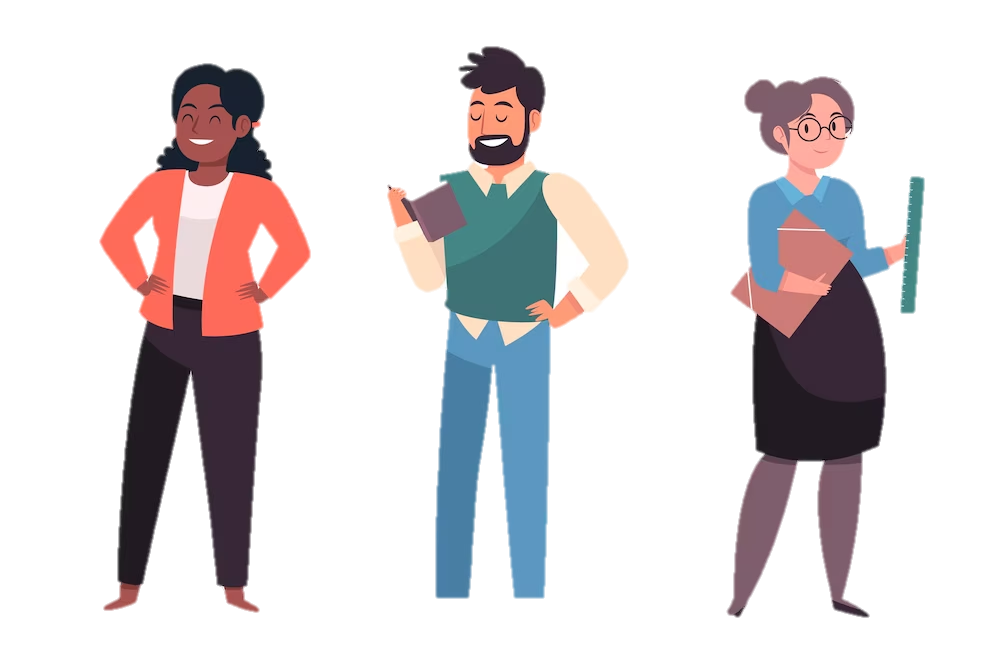 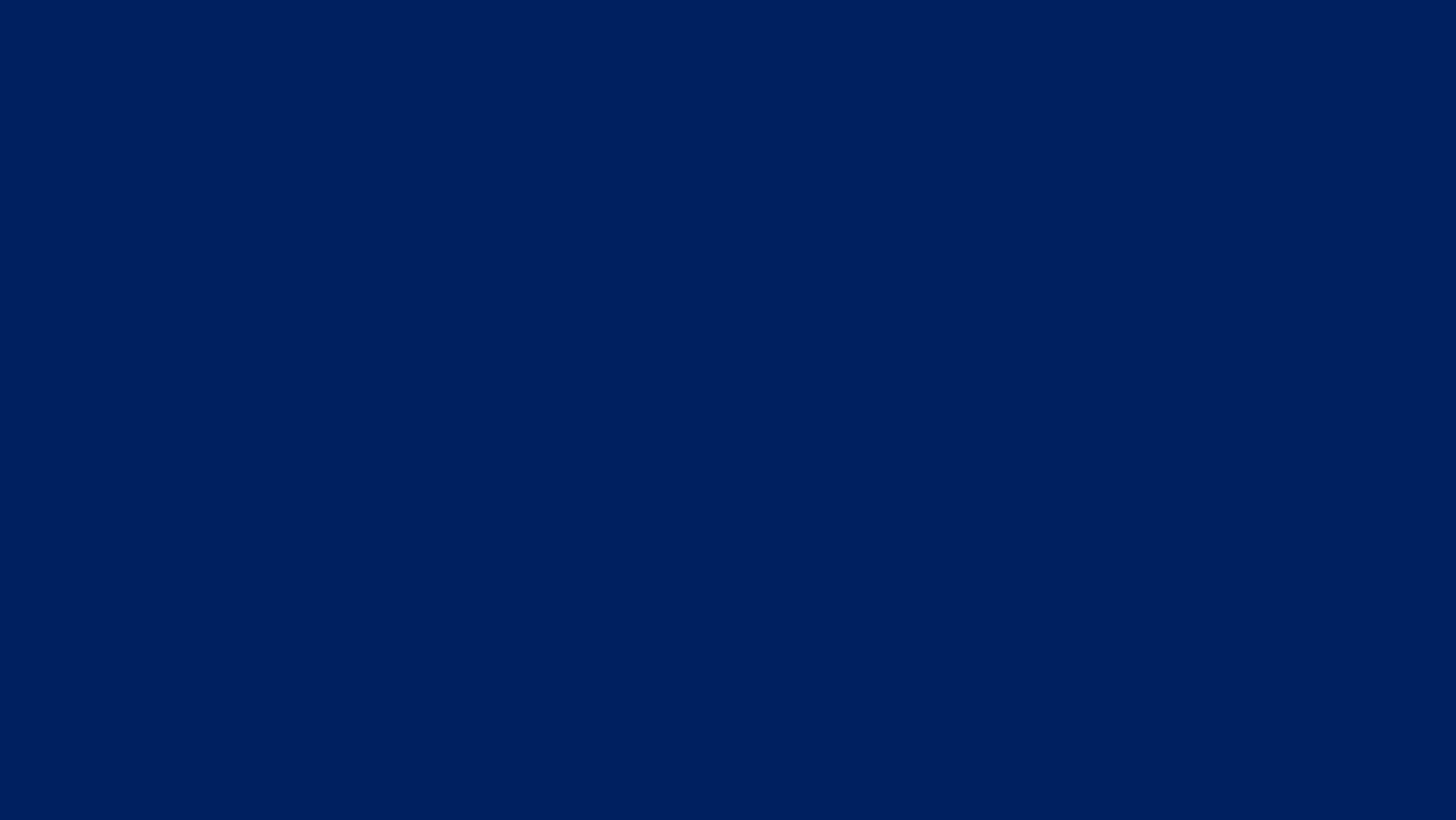 Наши наставники-наши друзья
Учитель в России — это больше, чем учитель. Это опытный наставник, поддержка, старший друг и человек, на долю которого выпадает огромная ответственность. Реалии современного мира стремительно меняются, но внутреннее содержание понятия «Учитель» не меняется никогда.
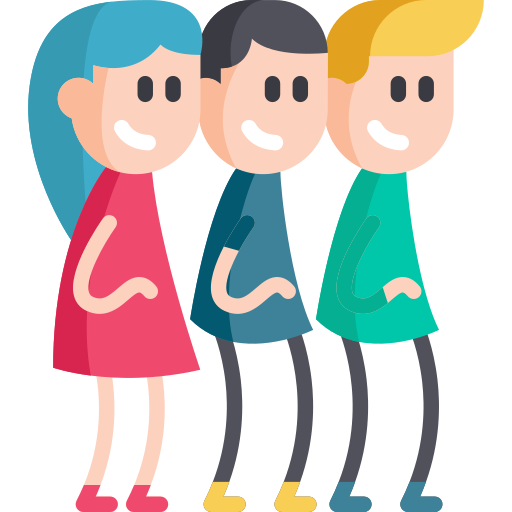 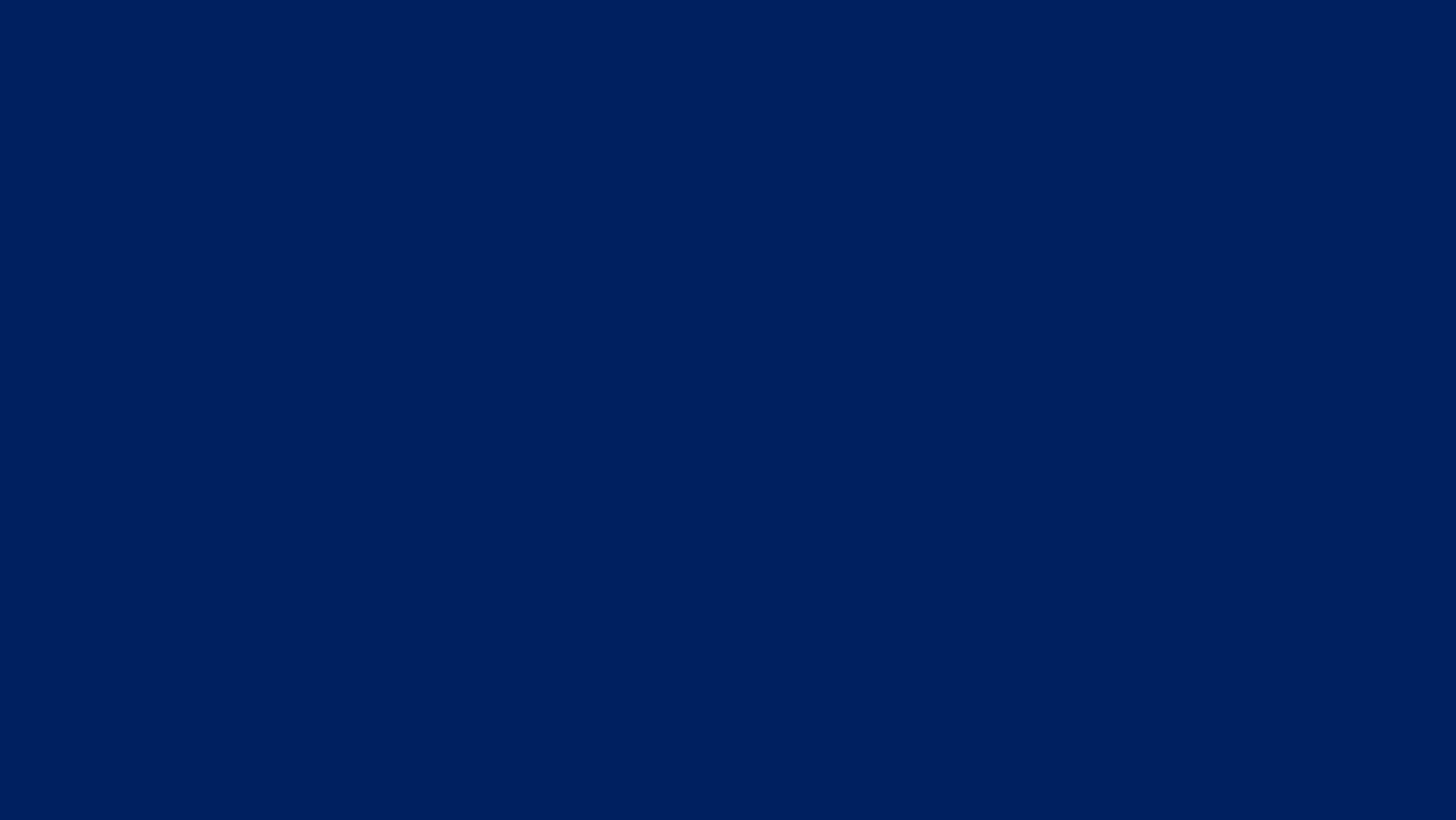 Ссылки на используемые материалы и ресурсы
https://ru.freepik.com/search?format

https://yandex.ru/images/search?from=tabbar&text=картинки

https://www.kp.ru/putevoditel/obrazovanie/uchitel/

https://4brain.ru/blog/professija-uchitel-prizvanie-byt-nastavnikom/
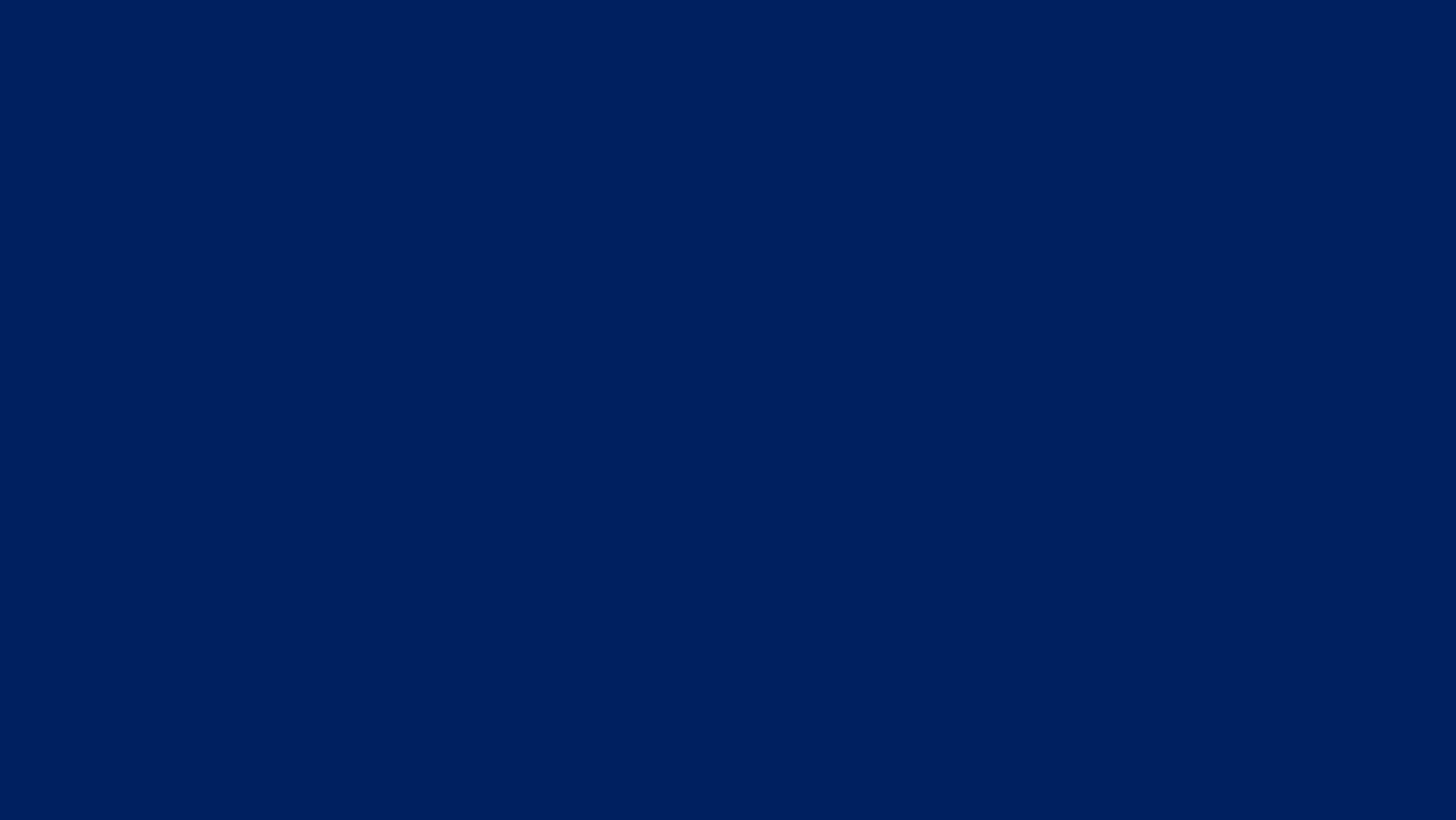 Спасибо за внимание